Greener Inhalers
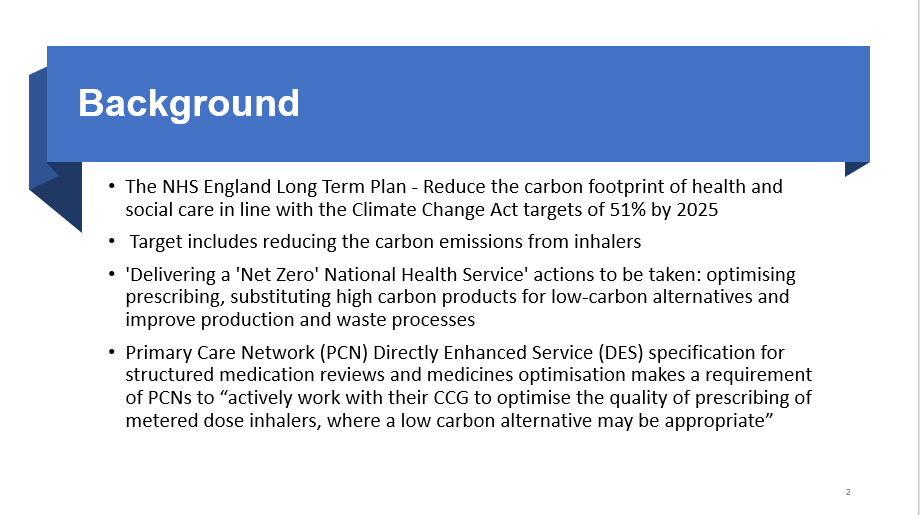 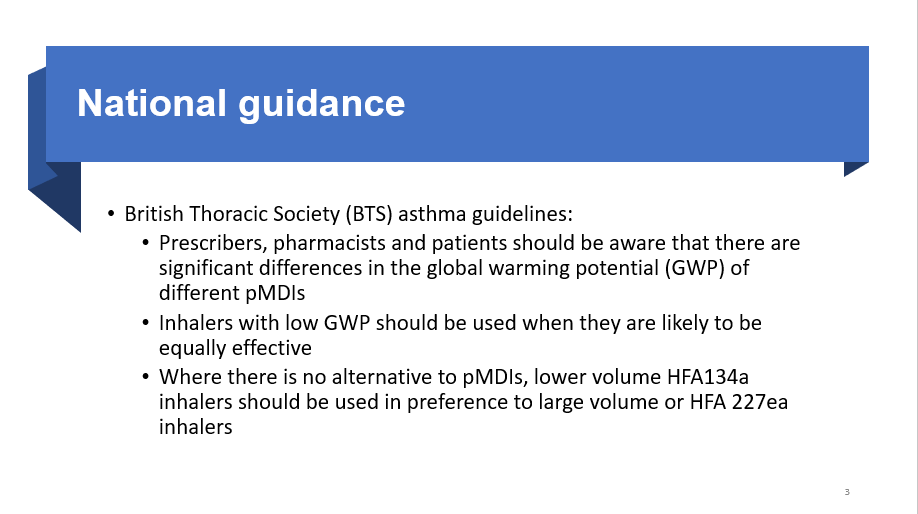 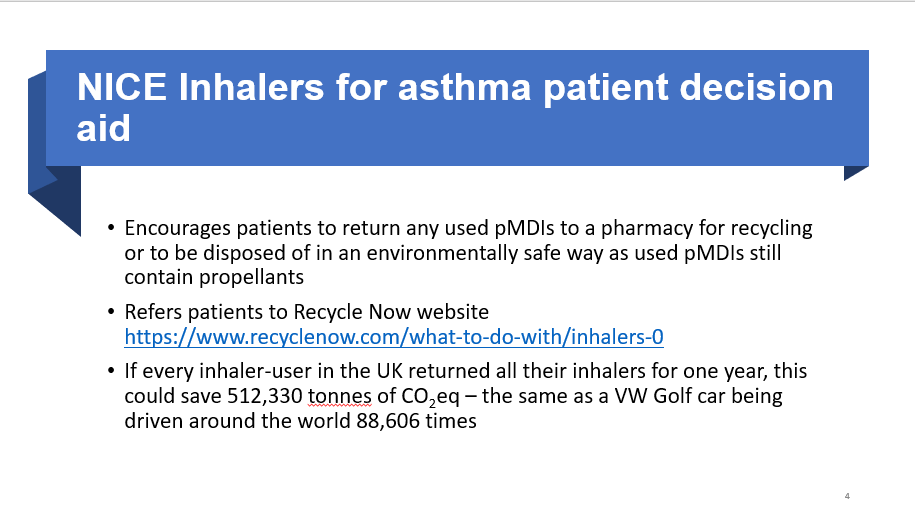 Optimise prescribing
7
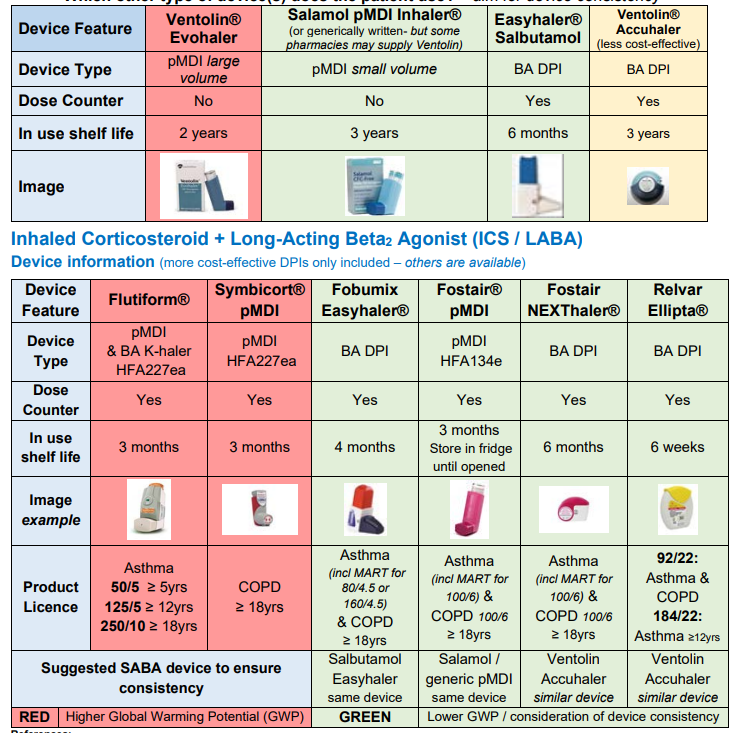 Suggested switches
Change Ventolin to salbutamol mdi (or Easyhaler)

If Flutiform patient can’t be changed to DPI then change to either Sereflo or Airflusal  (lower GWP (and cost)) MDI

Flutiform has a net carbon footprint per 28 days of 33kg CO2 equivalent

Easyhaler has a net carbon footprint per 28 days of 226 grammes but is ‘certified net carbon neutral’


https://nww.knowledgeanglia.nhs.uk/LinkClick.aspx?fileticket=hYVuMlrZc4Q%3d&tabid=1971&portalid=1&mid=2027
Public engagement
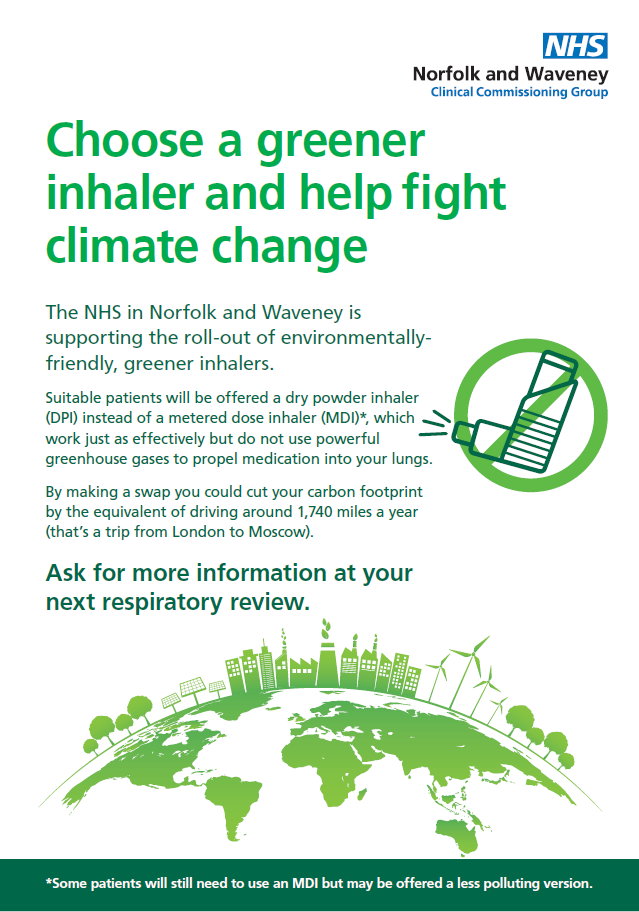 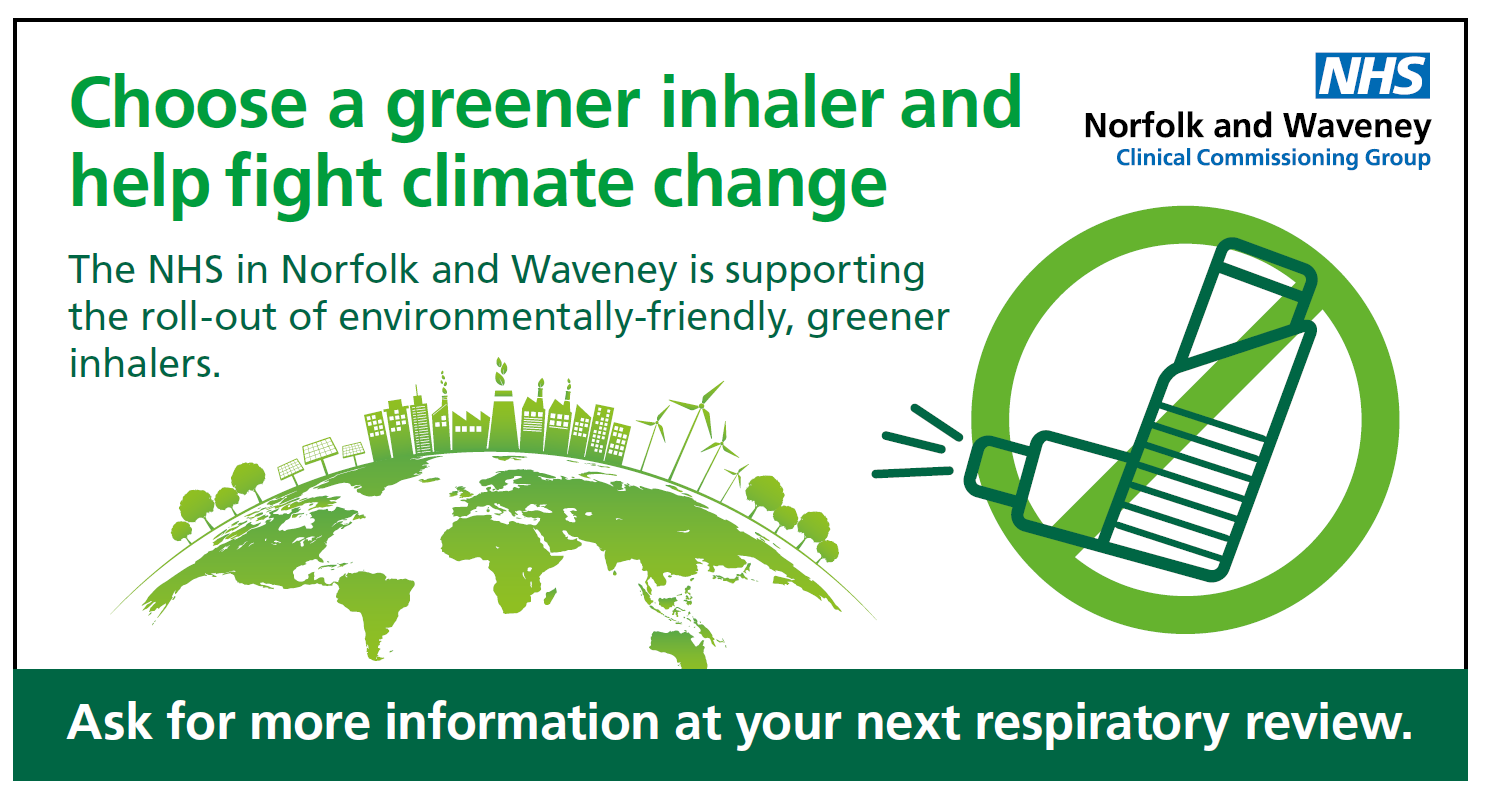 New Medicines Service (NMS)